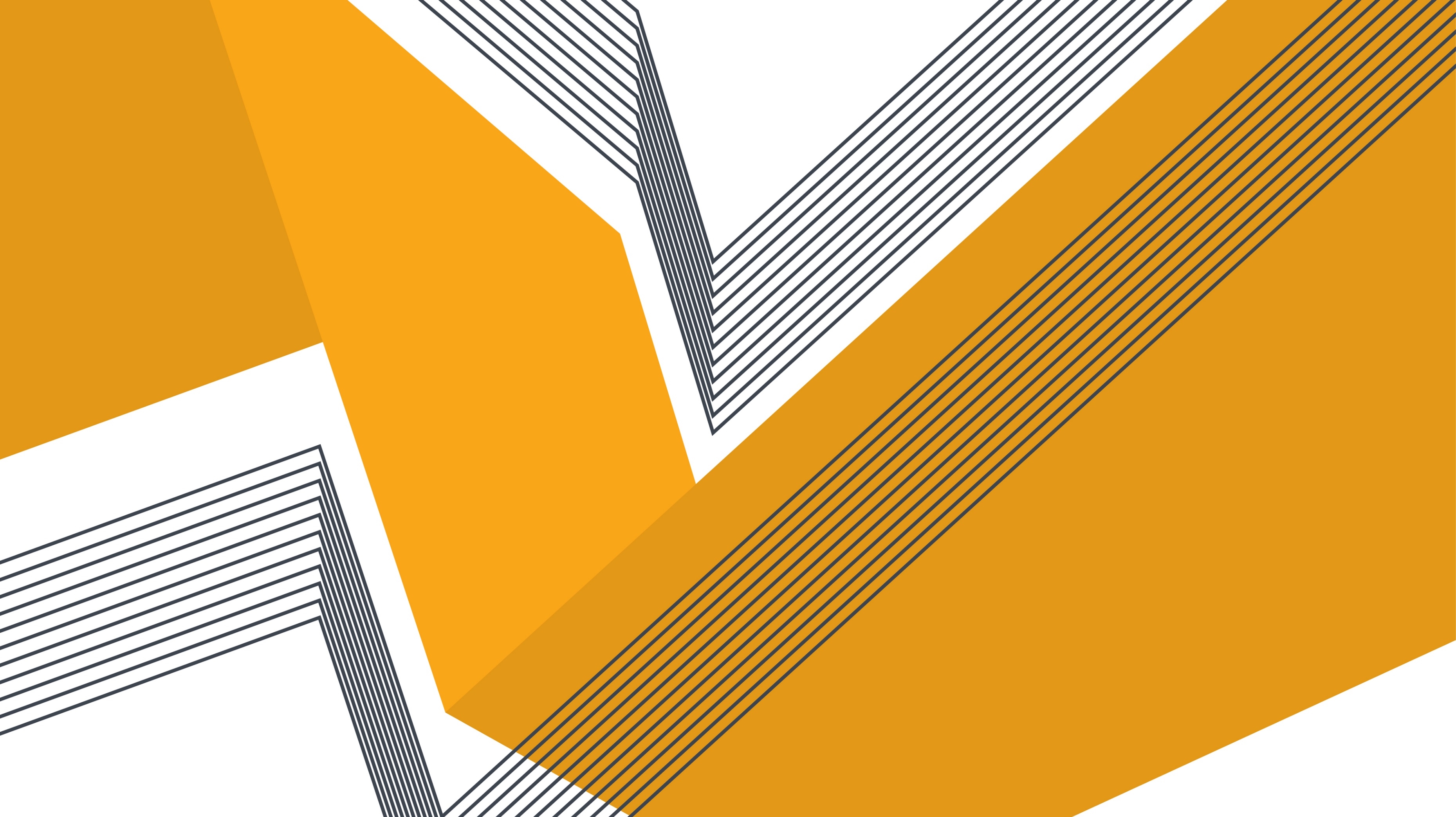 Opposing God
Richie Thetford									            www.thetfordcountry.com
Abraham
God’s plan was to destroy Sodom and Gomorrah
Genesis 18:23-33
Abraham opposed what God was going to do
Isaiah 45:21
God heard Abraham
God knew Lot was there
2 Peter 2:7
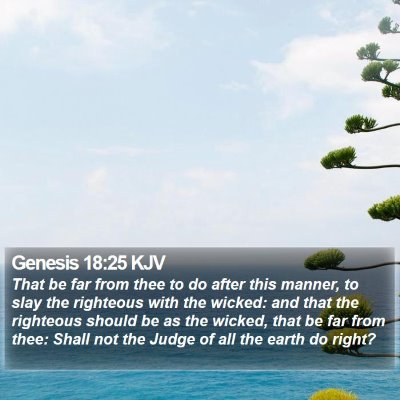 Richie Thetford									            www.thetfordcountry.com
Moses
God’s plan was to save Israel out of Egyptian captivity
Exodus 3:1-4:17
Moses opposed God’s selection of him
God answered Moses’ objections
God knew all these things about Moses
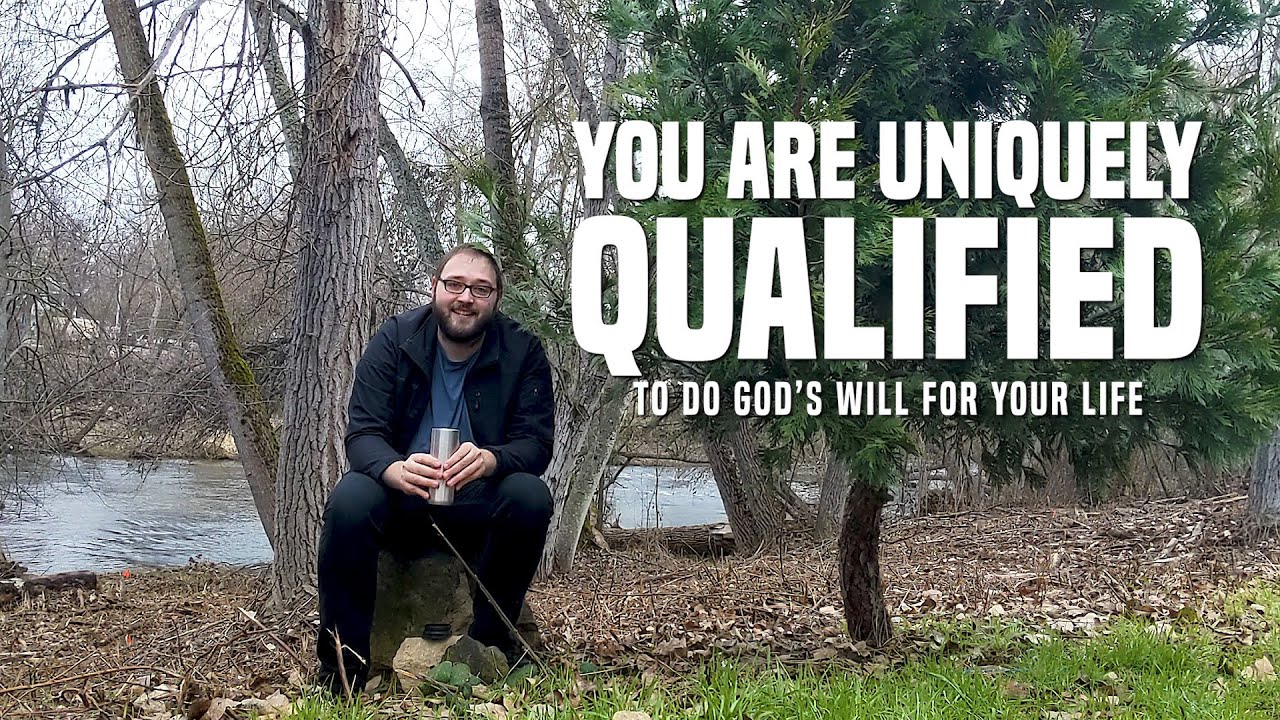 “Nothing will ever be attempted if all possible objections must be first overcome”
- Samuel Johnson
Richie Thetford									            www.thetfordcountry.com
Zacharias
God’s plan was for Zacharias and Elizabeth to have John so he could prepare the way for Jesus
Luke 1:5-25; 57-80
God revealed this to Zacharias
God brought John into the world
God knew Zacharias’ doubts
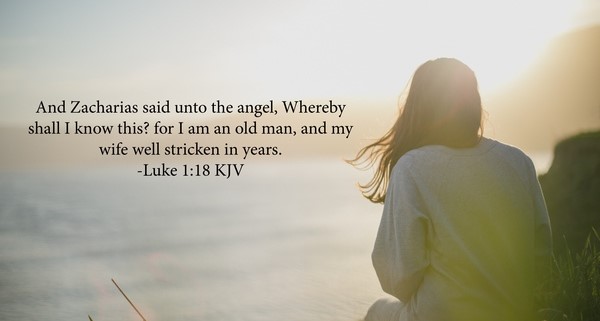 Richie Thetford									            www.thetfordcountry.com
Saul of Tarsus
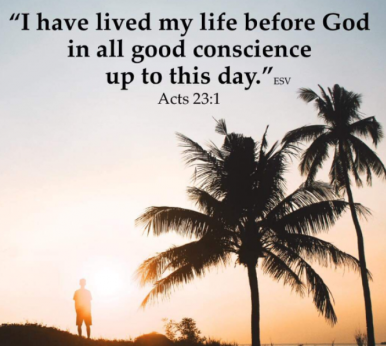 God’s plan was for the church to grow
Acts 9
Saul was opposed to God’s plan
John 16:2
Acts 23:1
Philippians 3:5
Saul was NOT doing God’s will
God knew Saul’s heart
Richie Thetford									            www.thetfordcountry.com
Conclusion
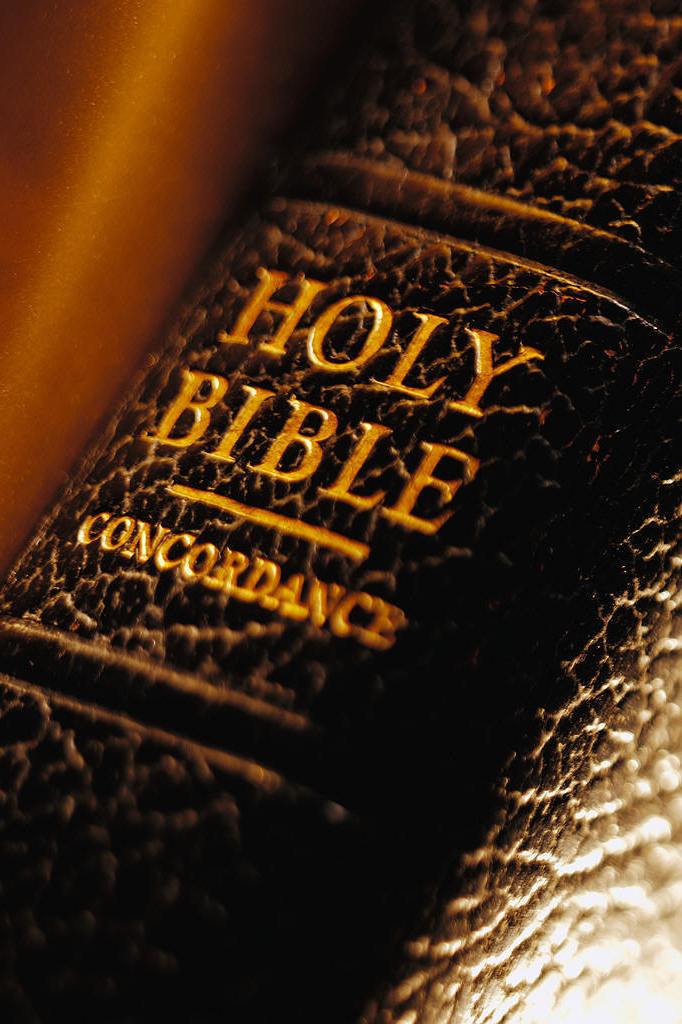 The very best of God’s creation had flaws
God will be respected in the hearts of good men
Philippians 3:13-14
Man’s lack of trust in God doesn’t change His will
God’s purposes are always fulfilled
1 Timothy 1:12-13
Richie Thetford									            www.thetfordcountry.com
Conclusion
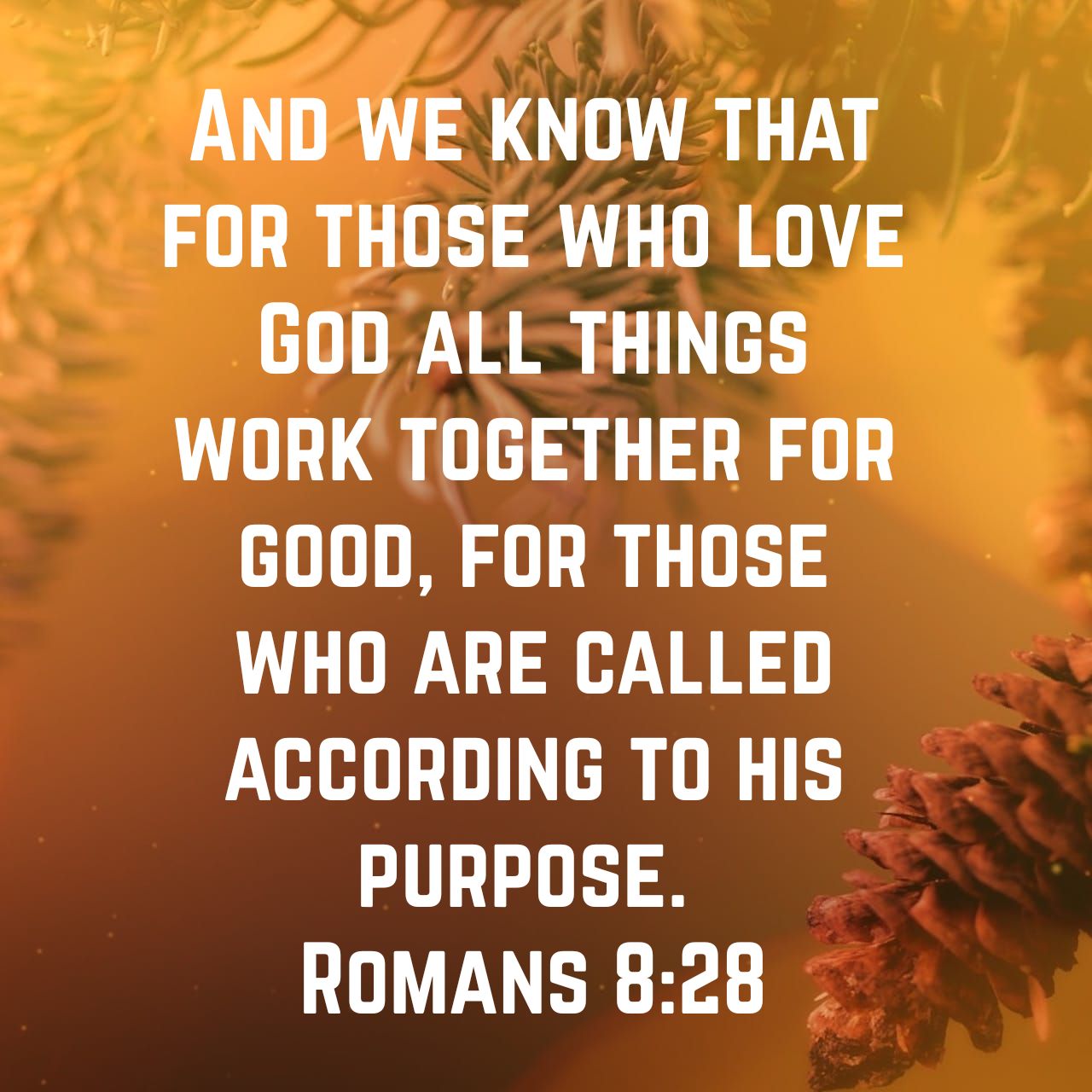 Man is NOT wiser than God
1 Corinthians 1:25
God knows how to save the righteous
2 Peter 2:9
God knows the heart of men
1 Samuel 16:7
God WILL help us
Richie Thetford									            www.thetfordcountry.com